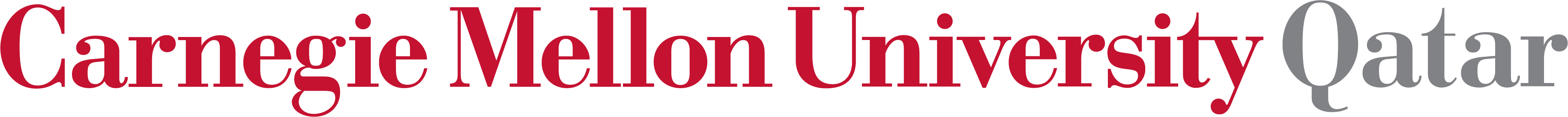 Information Technology
Lecture recording withWindows PowerPoint 2019
Khalid Sarwar Warraich
Exporting presentation as a video
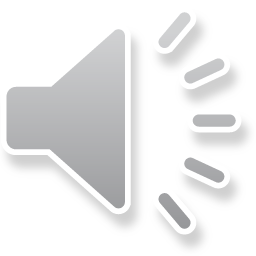 Export slides as a video
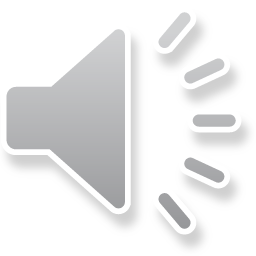 Export slides as a video
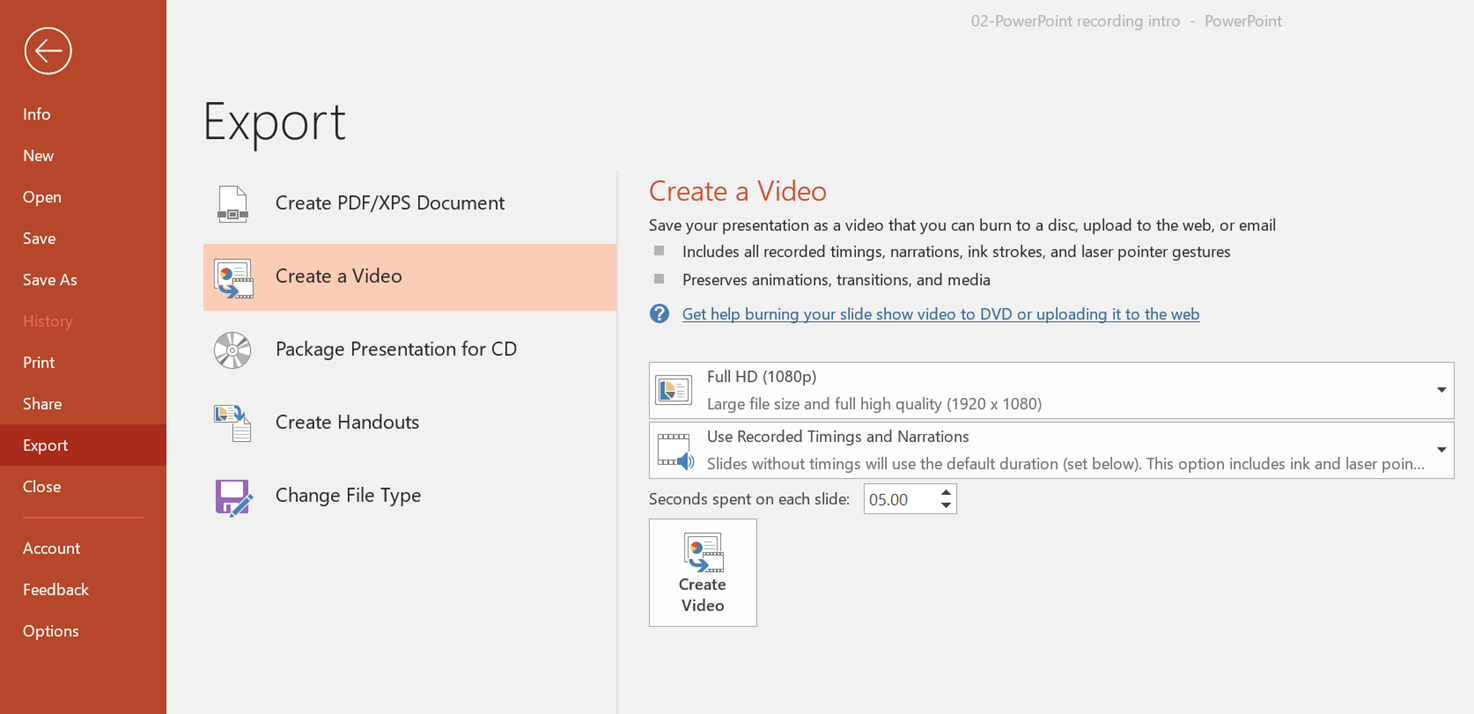 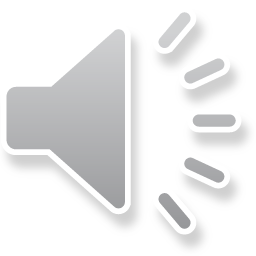 Export slides as a video
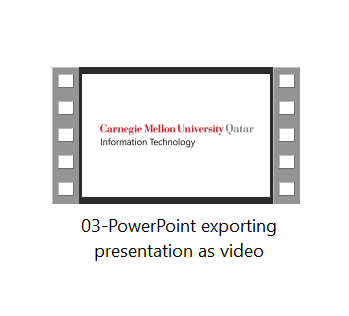 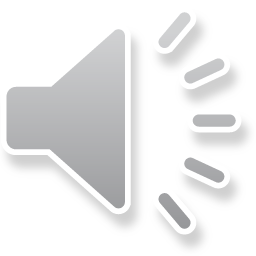 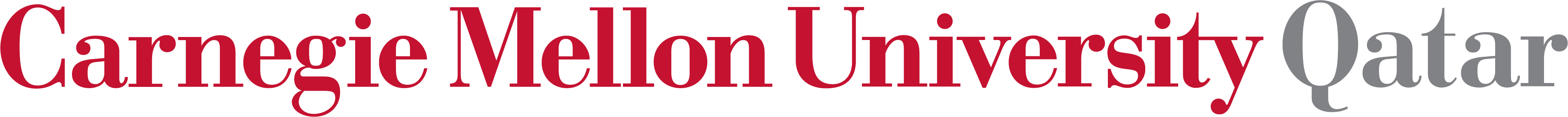 Information Technology